Dermatology for year 1
Josh Chambers
0
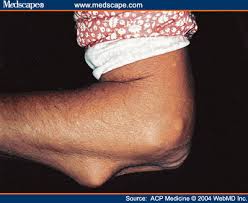 1
[Speaker Notes: Rheumatoid nodules]
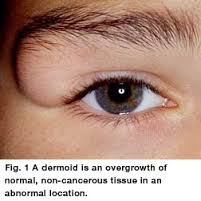 2
[Speaker Notes: A dermoid is an overgrowth of normal, non-cancerous tissue in an abnormal location

Dermatoid cyst]
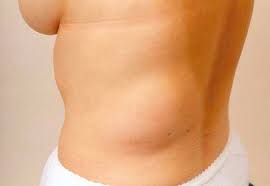 3
[Speaker Notes: Lipoma]
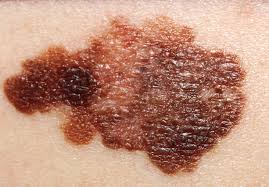 4
[Speaker Notes: Malignant melanoma]
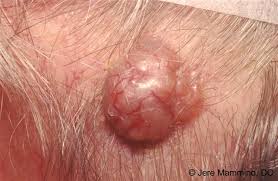 5
[Speaker Notes: Basal cell carcinoma]
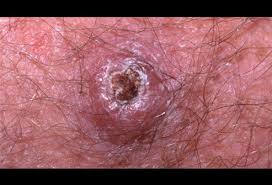 6
[Speaker Notes: Squamous cell carcinoma]
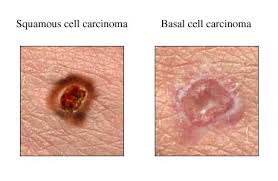 7
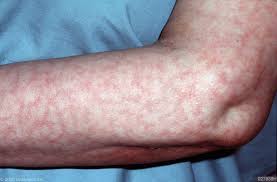 8
[Speaker Notes: Livedo reticularis – antiphospolipid syndrome]
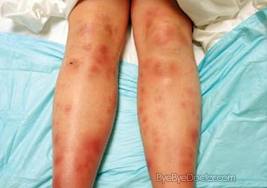 9
[Speaker Notes: erythema nodosum

- Bechets, ReA, Enteropathic spondyloarthropathy]
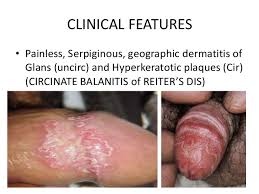 10
[Speaker Notes: ReA]
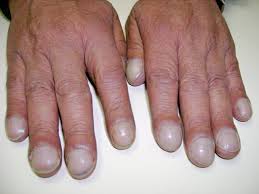 11
[Speaker Notes: This can be caused by a number of conditions that lead to a decrease in the amount of oxygen in your blood, such as lung disease and heart disease.

Clubbing of the fingers]
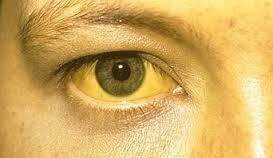 12
[Speaker Notes: Jaundice – Bilirubin – Bile duct obstruction or liver cell damage]
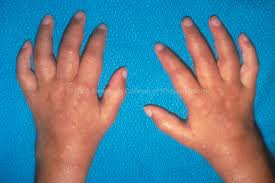 13
[Speaker Notes: Dactylitis]
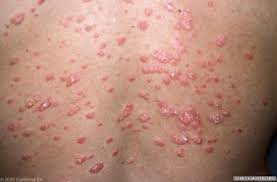 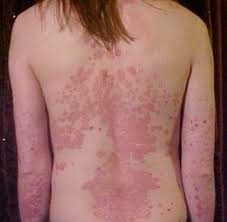 14
[Speaker Notes: Psoriasis]
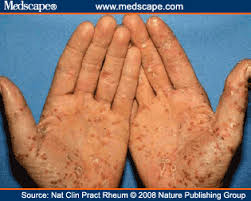 15
[Speaker Notes: Keratoderma Blennorrhagicum - ReA]
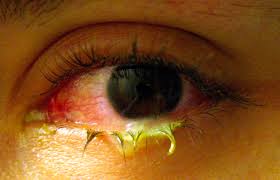 16
[Speaker Notes: Conjuctivitis]
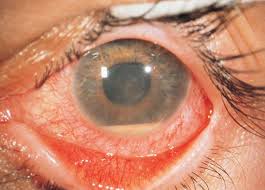 17
[Speaker Notes: Uvitis]
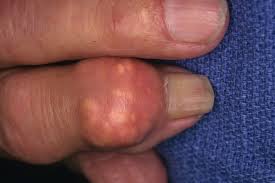 18
[Speaker Notes: Gouty Tophi]
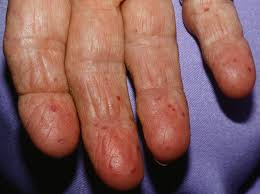 19
[Speaker Notes: Telangectasia]
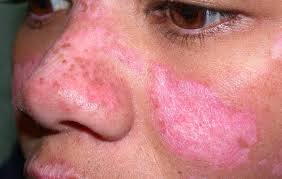 20
[Speaker Notes: Discoid lupus - demarcated, pigmented or atrophic plaques (in photo) This is a form of lupus where only the skin is involved 

Malar]
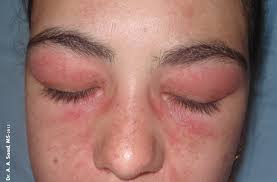 21
[Speaker Notes: Helitope rash – Dermatomyositis]
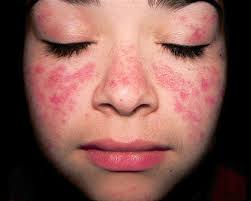 22
[Speaker Notes: Malar rash - SLE]
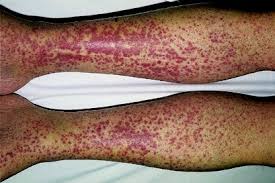 23
[Speaker Notes: CutaneousVasculitis]
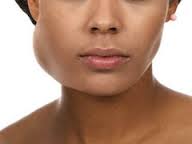 24
[Speaker Notes: Paratoid gland swelling – Sjogrens]
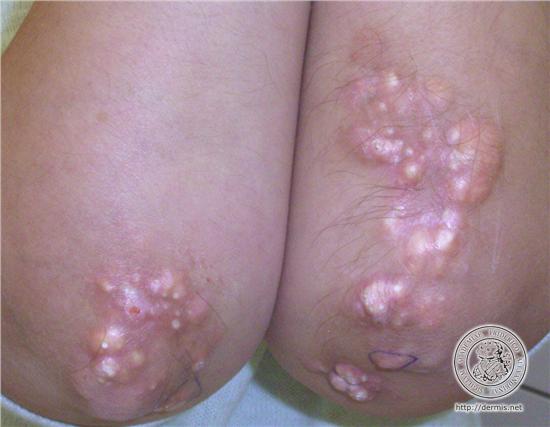 25
[Speaker Notes: Calcinosis]
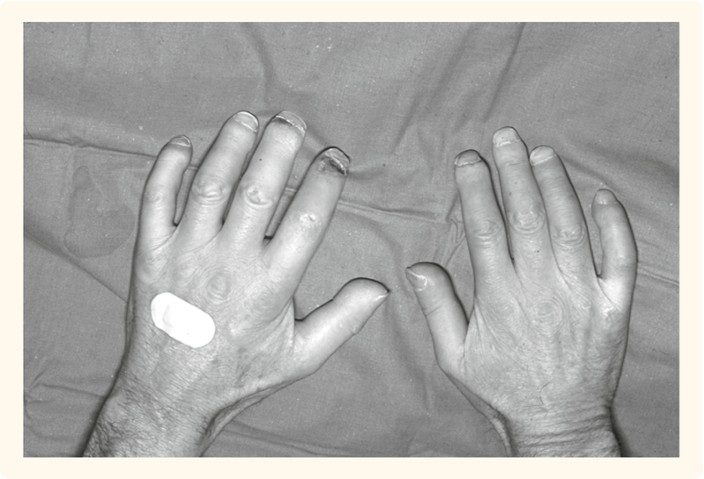 26
[Speaker Notes: Sclerodactlyly]
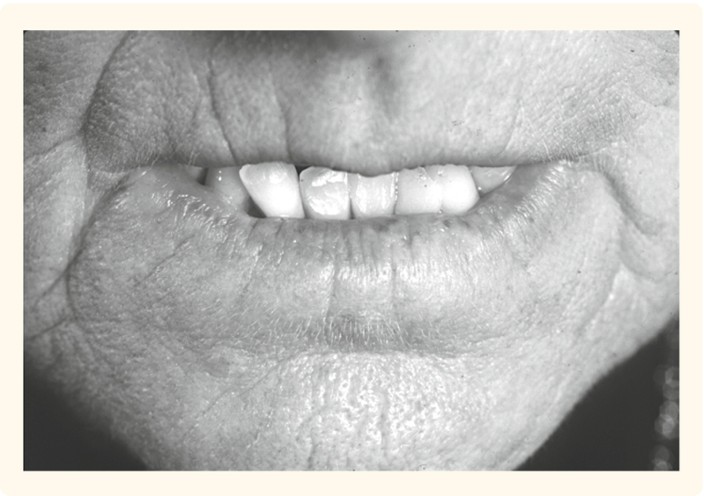 27
[Speaker Notes: Microstomina]
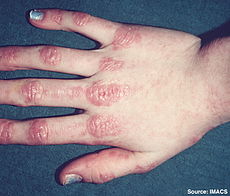 28
[Speaker Notes: Gottrons papules]
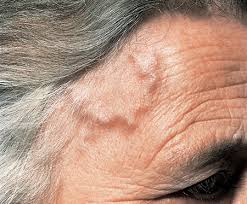 29
[Speaker Notes: Temporal arteritis]
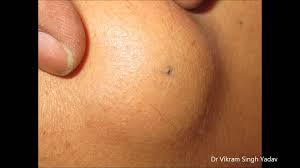 30
[Speaker Notes: Sebaceous cyst]
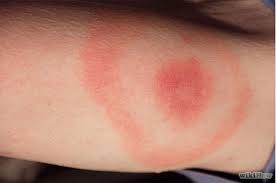 31
[Speaker Notes: Lyme disease]
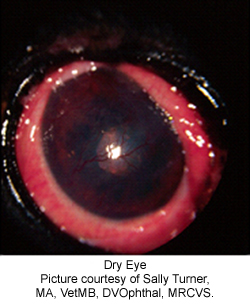 32
[Speaker Notes: Keratoderma conjunctivitis sicca]
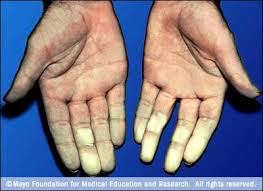 33
[Speaker Notes: Raynauds phenomino/syndrome – common in connective tissue diseases ie SLE, Sjogrens, CREST]
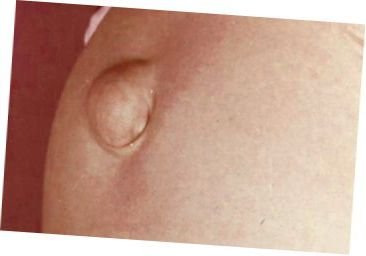 34
[Speaker Notes: Umbilical hernia]